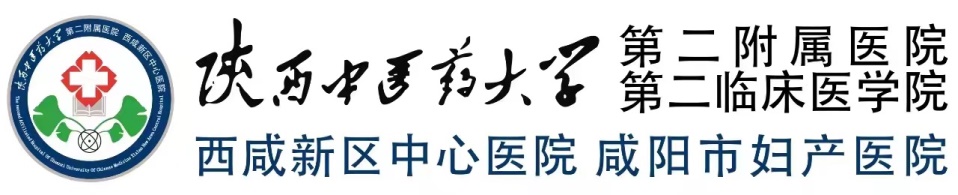 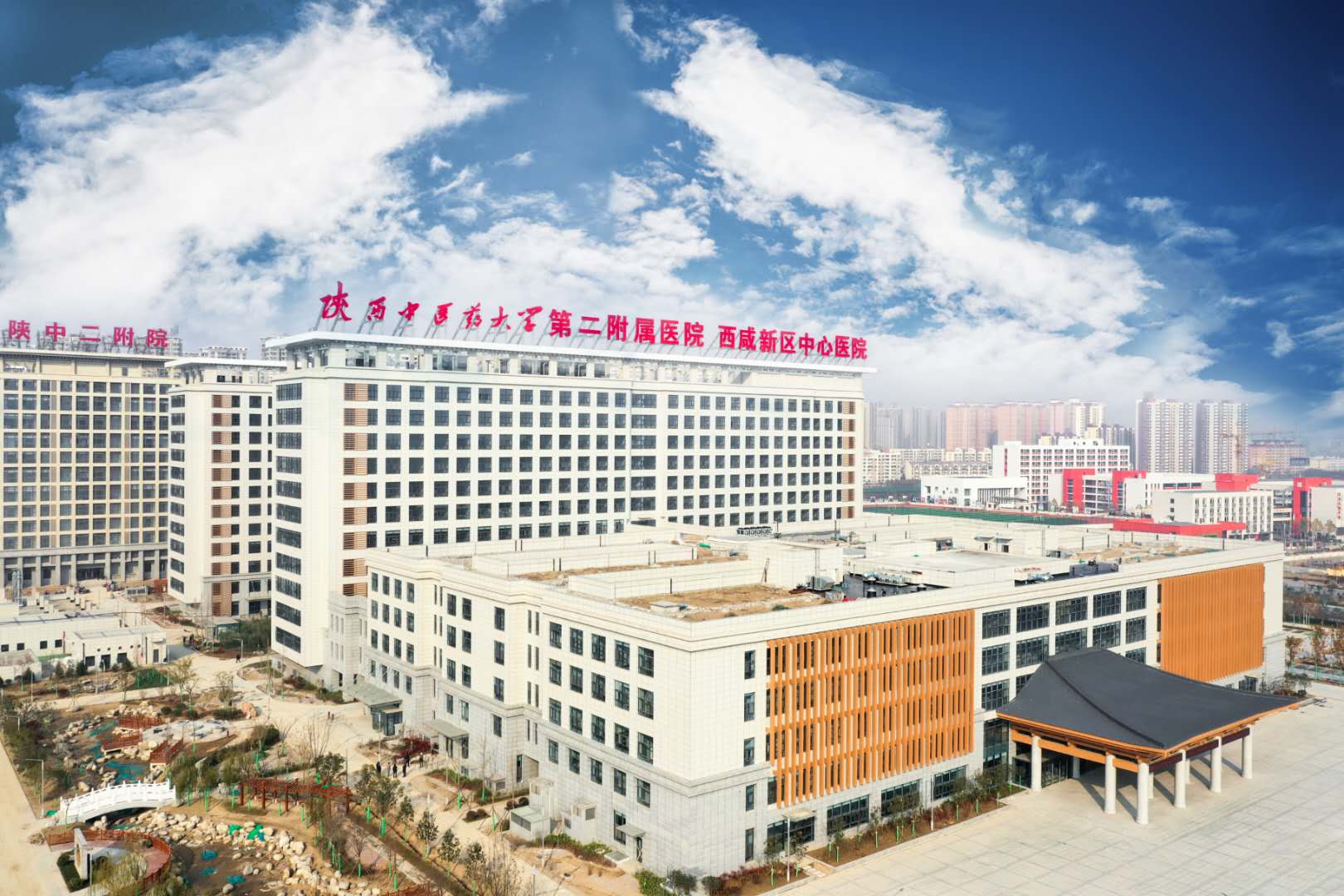 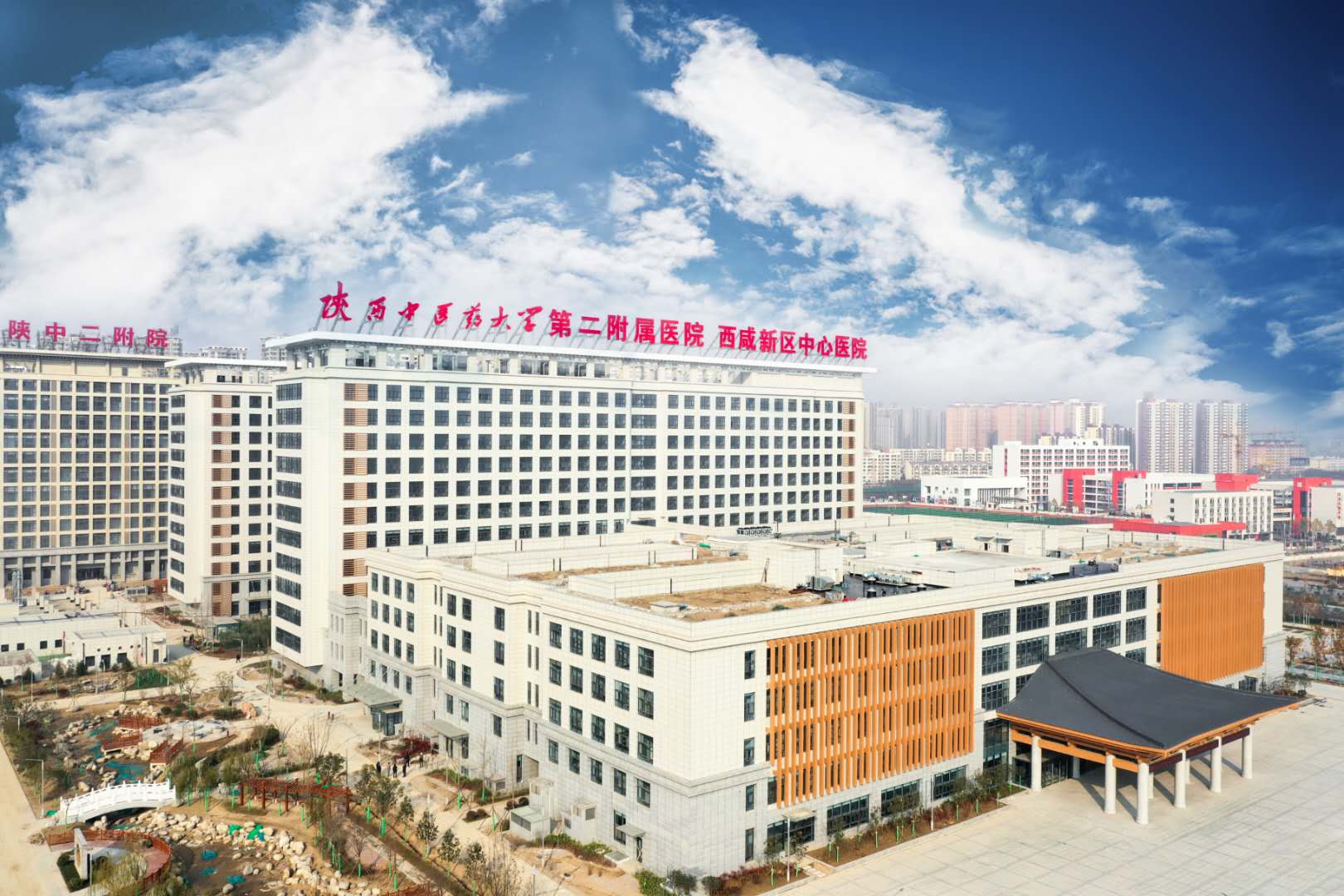 题目
主讲人：
英文名
2024·西咸新区/咸阳
教学目标及要求
建议字体、字号：
一级（微软雅黑，加粗，字号28）
二级（微软雅黑，加粗，字号24）
正文（微软雅黑，字号20，有无加粗均可）
教学重难点
建议字体、字号：
一级（微软雅黑，加粗，字号28）
二级（微软雅黑，加粗，字号24）
正文（微软雅黑，字号20，有无加粗均可）
教学过程
建议字体、字号：
一级（微软雅黑，加粗，字号28）
二级（微软雅黑，加粗，字号24）
正文（微软雅黑，字号20，有无加粗均可）
小结
课后作业